Fiat-Shamir and theQuantum Forking Conjecture
Dominique Unruh
University of Tartu
Fiat-Shamir  (overview)
Non-interactive proof system:




Zero-knowledge   proof of knowledge

Signature scheme   (Signer proves knowledge of sk)
Quantumsecure?
Prover
Verifier
witness
statement
statement
Verifier learns “nothing”
Prover must know witness
Fiat-Shamir
2
Understanding FS:  Sigma protocols
Interactive proof system
P
V
commitment
challenge
response
Fiat-Shamir
3
Understanding FS:  The construction
Verifier
Prover
Prover sends simulated sigma-proto interaction
 Soundness of sigma-protocol carries over
P
V
Fiat-Shamir
4
Breaking FS soundness  (quantum)
Artificial sigma-protocol          [Ambainis,Rosmanis,U14](relative to specific oracles)
P
Fiat-Shamir
5
Breaking FS soundness  (quantum)
FS not secure in general
For quantum attackers
Relative to specific oracles

Ways out:
Non-relativizing proofs?	Doubtful.

Other protocols?	Yes.  [U15]

Extra conditions on sigma-protocol?	This talk.
Fiat-Shamir
6
Fixing FS:  Strict soundness
P
V
commitment
challenge
response
Honest-verifier zero-knowledge
Fiat-Shamir
7
Recap / preview
Quantumly?
✔
+ strict soudness
(✔)
Fiat-Shamir
8
Quantum Forking Conjecture
Fiat-Shamir
9
Proving FS soundness
valid
Fiat-Shamir
10
Proving FS soundness  (ctd.)
Compute witness
By special soundness
Fiat-Shamir
11
Proving FS soundness (ctd.)
By “strict soundness”
Fiat-Shamir
12
Proving FS soundness (ctd.)
Projective measurement
Projective measurement
✔
By QFC
Fiat-Shamir
13
Theorem
Assume: QFC holds

Assume: Sigma-protocol has
special soundness
strict soundness
honest-verifier zero-knowledge

Then: Fiat-Shamir is
a proof of knowledge (simulation-sound extractable)
zero-knowledge
Fiat-Shamir
14
Open problems
Prove QFC (please help! )

Weaker condition than strict soundness?

Sigma-protos with strict soundness
Fiat-Shamir
15
I thank you foryour attention
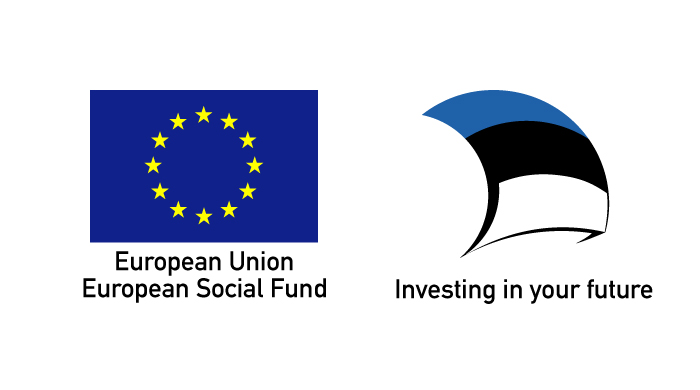 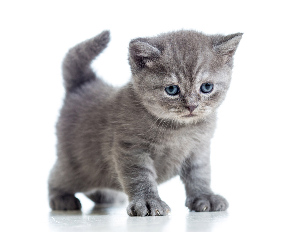 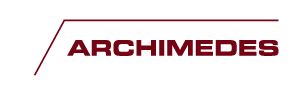 This research was supported by European Social Fund’s Doctoral Studies and Internationalisation Programme DoRa
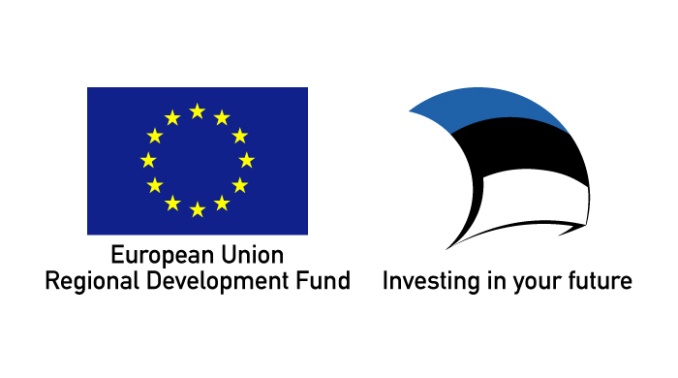 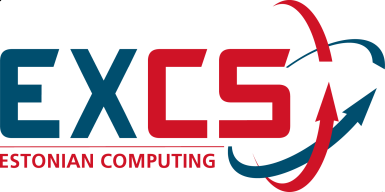 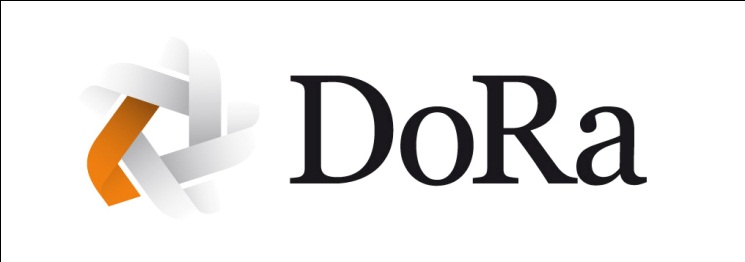